An introduction to the EU Regulation
Regulation (EU) 2017/821 of the European Parliament and of the Council laying down supply chain due diligence obligations for Union importers of tin, tantalum and tungsten, their ores, and gold originating from conflict-affected and high-risk areas
HISTORY 1/3
Timeline 
5 March 2014 – European Commission (EC) proposal
22 November 2016 – Agreement 5th tripartite (trilogues) meeting
19 May 2017 – Regulation published in the Official Journal
8 June 2017 – Regulation enters into force
1 January 2021 – Regulation starts to apply to EU importers

Commission, Council and Parliament encourage operators to start due diligence ahead of 1st January 2021 i.e. as soon as they are ready to do so.
HISTORY 2/3
Who was involved in drafting and passing the new EU Regulation?
The European Commission (EC) drafted and made the initial proposal for the EU Regulation
The EC’s proposal was thereafter negotiated with the Council of the EU (where the EU’s Member States are represented) and the European Parliament (EP)
The proposed regulation was amended in this process and finally adopted by Council and EP

(See further: the EC website on the EU Regulation)
HISTORY 3/3
Who was involved in drafting and passing the new EU Regulation?
Prior to adopting its proposal, the EC consulted a wide range of stakeholders, including but not limited to:
Civil society, including non-governmental organizations 
Metal and mineral traders
Smelters, refiners and manufacturers
Countries in which mining and smelting takes place
Companies operating downstream
The Organisation for Economic Cooperation and Development (OECD)
(See further: EC website on the EU Regulation)
AIM
Article 1(1) Subject matter and scope
“This Regulation establishes a European Union system for supply chain due diligence … in order to curtail opportunities for armed groups and security forces to trade in tin, tantalum and tungsten, their ores, and gold. This Regulation is designed to provide transparency and certainty as regards the supply practices of Union importers, and of smelters and refiners sourcing from conflict-affected and high-risk areas.”
What is due diligence? 1/2
Article 2(d) Definitions
“‘Supply chain due diligence’ means the obligations of Union importers of tin, tantalum and tungsten, their ores, and gold in relation to their management systems, risk management, independent third-party audits and disclosure of information with a view to identifying and addressing actual and potential risks linked to conflict-affected and high-risk areas to prevent or mitigate adverse impacts associated with their sourcing activities.”
What is due diligence? 2/2
How does the new EU system of due diligence work?
The EU Regulation sets out requirements for due diligence that are consistent with the five-step approach of the OECD Guidance for Responsible Supply Chains from Conflict-Affected and High-Risk Areas' (OECD Guidance). 

The 5 steps of the OECD Guidance
Establish strong company management systems
 Identify and assess risks in the supply chain
 Design and implement a strategy to respond to identified risks
 Carry out independent third-party audit of supply chain due diligence at identified points in the supply chain
 Report on supply chain due diligence
Overview of mineral supply chain
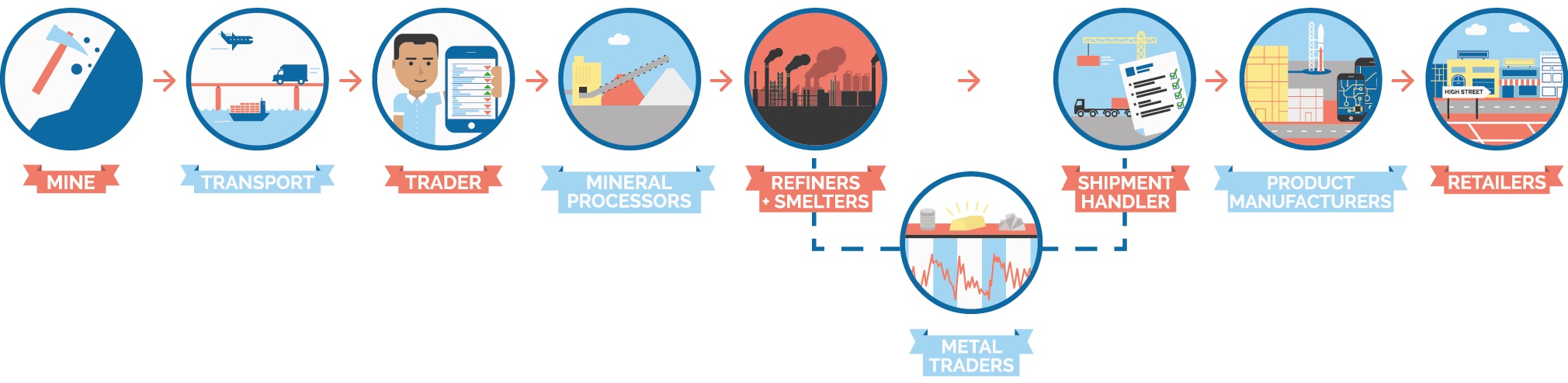 Scope of the EU regulation 1/2
Article 1(2) Subject matter and scope

This Regulation lays down the supply chain due diligence obligations of Union importers of minerals or metals containing or consisting of tin, tantalum, tungsten or gold, as set out in Annex I.
SCOPE OF THE REGULATION 2/2
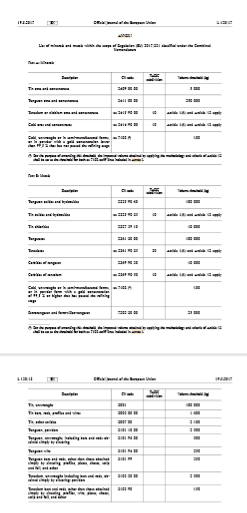 The Regulation only applies to EU importers that import above annual thresholds as set out in Annex 1 to the EU Regulation.
Checks on companies
Who checks whether companies comply with the regulation?  And how?
EU Member States have designated competent authorities that are in charge of the application of the Regulation.
These Member State competent authorities will check whether EU importers comply with the requirements of the Regulation.
These so-called “ex post checks” will include, inter alia, examination of all relevant documentation, audit reports and should include on-the-spot inspections.
Non compliance
What happens if a company doesn't comply with the regulation?
EU Member States are responsible for laying down the rules applicable to infringement of the Regulation and notifying those rules to the Commission.
The Regulation itself already provides that in case of an infringement, the Member State competent authorities shall issue a notice of remedial action to be taken by the Importer.
The Commission will assess whether Member State competent authorities should have the competence to impose penalties upon importers based on the forthcoming review of the Regulation (2023)
(See further: EC website on the EU Regulation)
Thank youFor further information visit the Due Diligence Ready! portal